INTRODUCTION   Dream Big
Tanya Griffin and I am 39 years old.
Interior Design from Los Angeles
Company Shaping Spaces Group Interior Design & Home Staging - 2008
Been practicing interior design since 1996 and graduated with a Bachelors of Science in Interior Design in 1999 from Woodbury University in Burbank after transferring from Cal St. Long Beach.
The Early Years…
Born in Inglewood, Ca and raised in Los Angeles the youngest of 3 girls.
 
Never  a “girly girl” but didn’t play sports either. 

Always loved beautiful places, hotels, museums and houses.
2nd grade
My Family…
A little about my family
We love to travel…
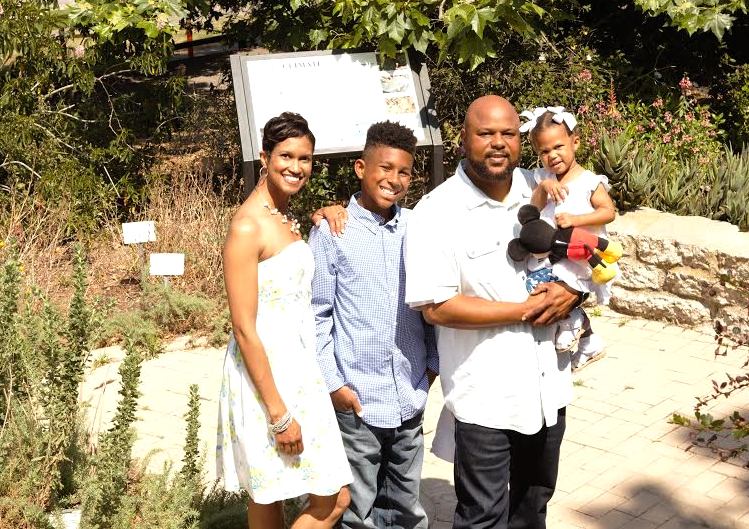 HIGH SCHOOL
I graduated from Los Angeles College Prep HS in 1994
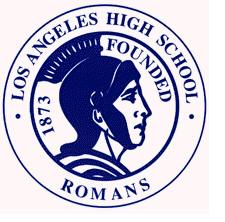 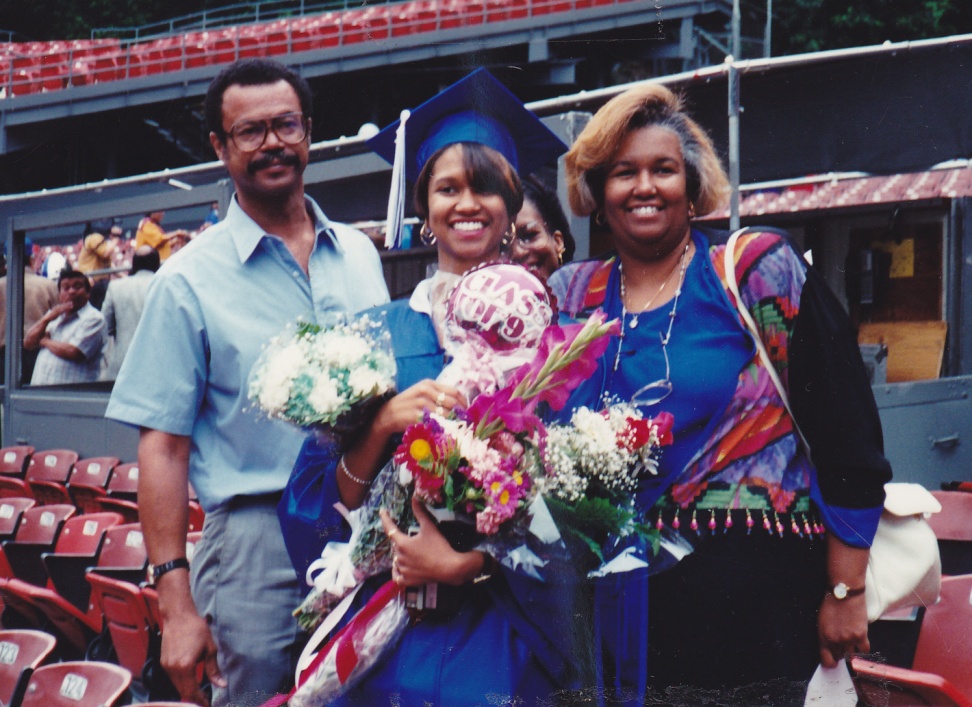 HIGH SCHOOL
Activities/Athletics in HS
Jobs I worked while in HS
Leadership
Pep Squad
Work Study
Wet Seal 
Music Plus 
Bed Bath & Beyond 
Red Lobster
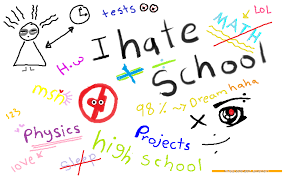 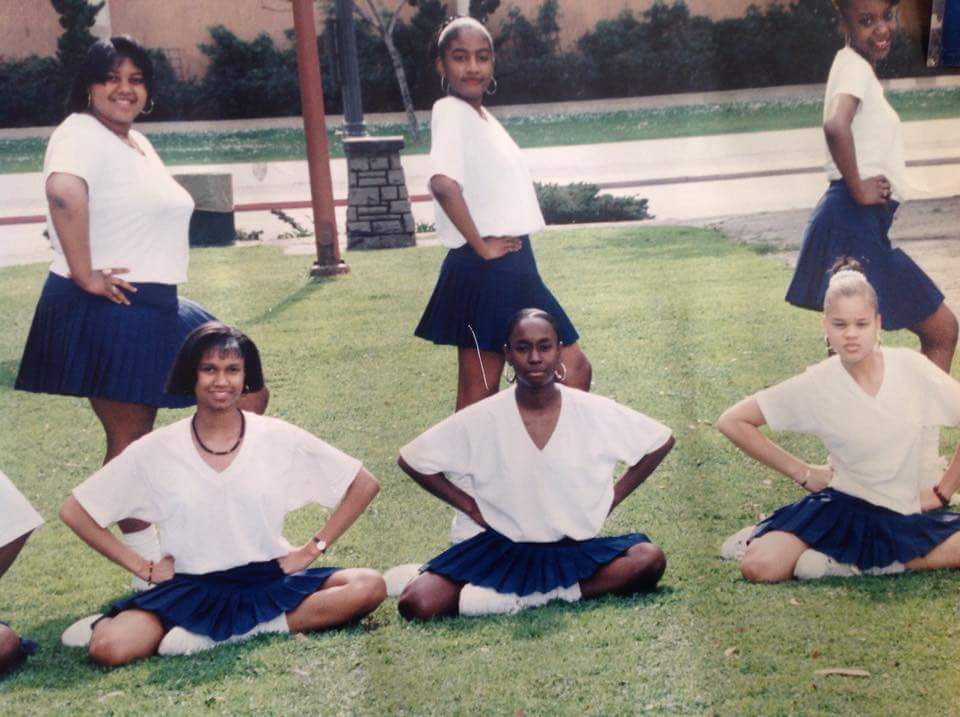 College…Yea!
I attended Cal State Long Beach for 2 years then transferred to Woodbury University and graduated with a Degree Interior Design
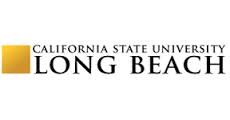 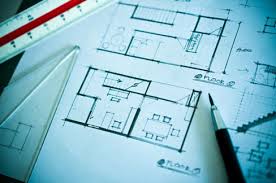 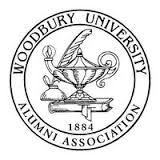 College
Obstacles or adversity
Memories
Being comfortable in my own skin.
Often the only African American in class and at work
Working  2 jobs to help pay for school
Being able to set my own schedule for class and work
Design, Design, Design, Long Hours working on projects And loving it! 
Being around a diverse group of people of all ages with new experiences 
Living in the dorms, my first apt across from the beach
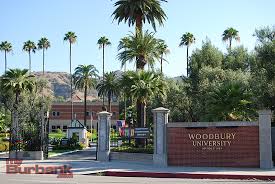 Career Path
[Speaker Notes: You may use this chart to describe your journey to the current career]
Career
Challenges
Being the only African American Female in the work place 
Not a common major in my neighborhood, finding my voice and niche
Career
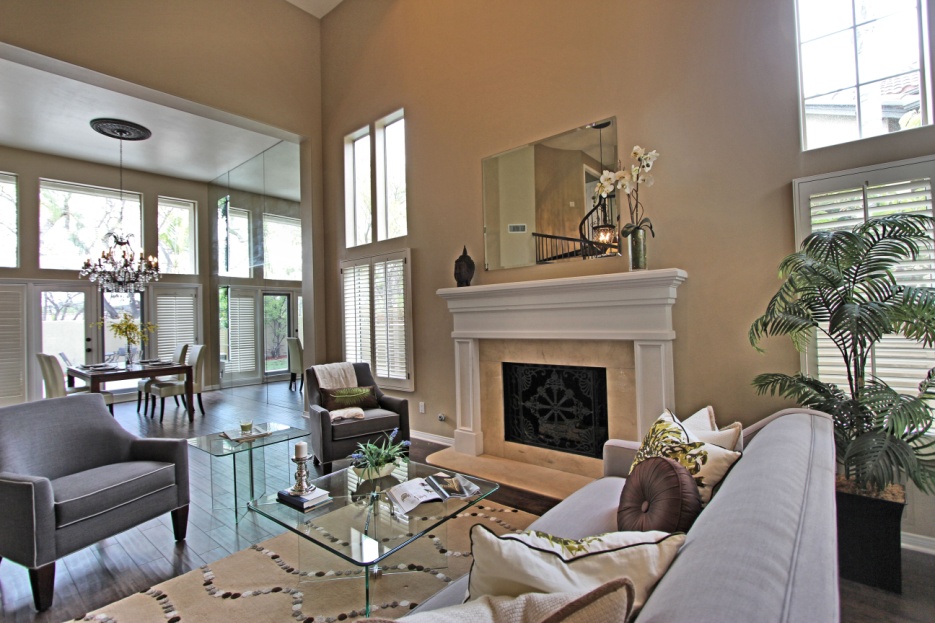 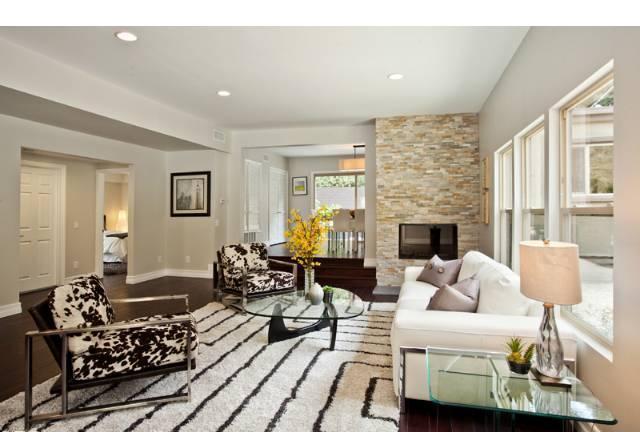 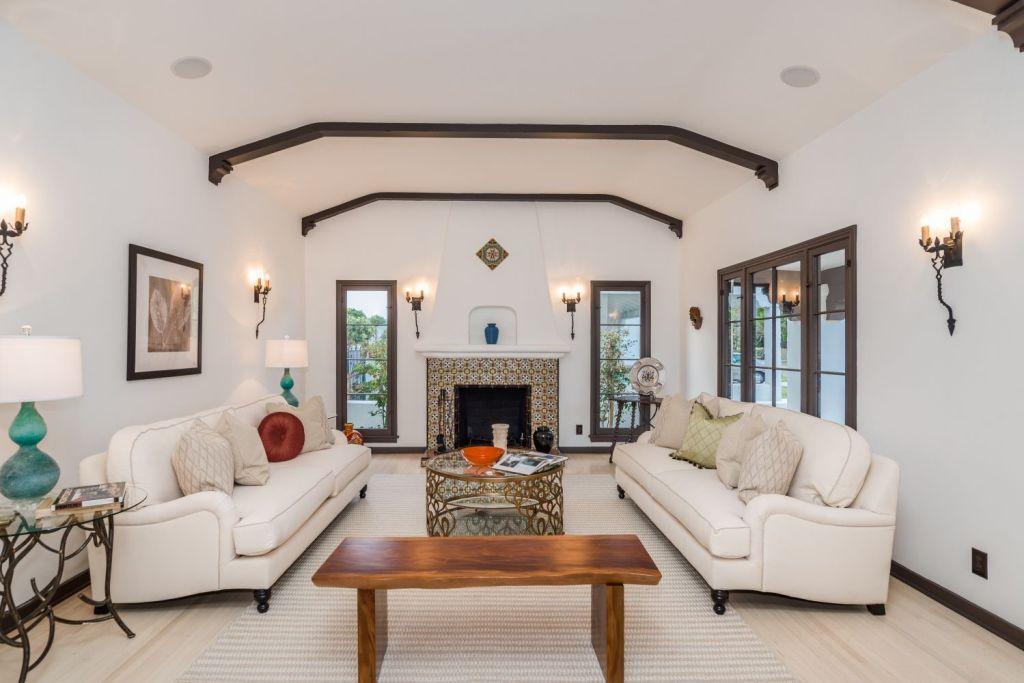 ACADEMIC EXERCISE
Lets Design Your Dream Space
QUESTION AND ANSWER